Special Interest Group Launch:Green IP
23 April 2013
Steve Unwin & Daniel Cooney
sunwin@jakemp.comp; dcooney@jakemp.com
www.jakemp.com
J A Kemp: General Introduction
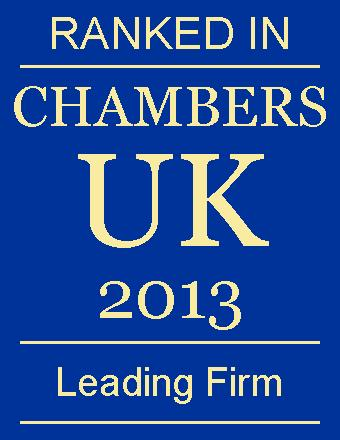 “Commentators praise J A Kemp’s partners for their ‘intelligence, creativity and ingenuity’, and are delighted with the consistently high quality of their work.”
Chambers & Partners
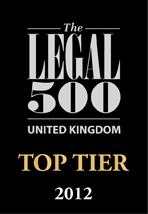 “J A Kemp’s patent group provides timely and succinct advice and its technical and professional expertise is completely comprehensive.”
The Legal 500
“J A Kemp’s boasts one of the UK’s most highly qualified collections of attorneys”
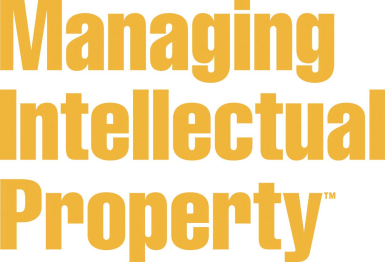 Managing Intellectual Property
Attorneys and Lawyers
J A Kemp: General Introduction
UK top six Patent Attorney practice based on total number of patent attorneys and trainee patent attorneys

>50 attorneys and trainee attorneys and 20 paralegal or semi-chargeable staff

In-depth understanding of all technology areas (>25 PhDs in the firm)

In 2012, we filed more than 1200 European patent applications

Client base comprises a balance of technology transfer organisations, research organisations, startups, spinouts and SMEs and multinational corporations

Highly experienced in oppositions and appeals before the European Patent Office 

The firm is structured in four client service groups – Biotechnology & Life Sciences, Chemistry & Pharmaceuticals, Engineering & IT and Trade Marks & Designs - each having the depth and breadth of knowledge to deal with matters extending across disciplines
J A Kemp: Cleantech Sector Specialism
Our Cleantech sector specialism stretches across all client service groups, and all types of client
We deal with inventions in areas as diverse as fuel cells, renewable energy generation (in particular wind and wave energy, solar power and bio-reactors), biofuels, recycling, water treatment and combustion engine management.
We have practical experience of using the UK-IPO "Green Channel" to accelerate the examination of UK patent applications relating to clean or green technology, and in-depth knowledge of worldwide equivalents. As part of our commitment to Cleantech clients we do not apply any service charges for requesting combined search and examination and entry into the Green Channel at the UK IPO.
J A Kemp has its own environmental policy and carbon reduction programme, supported by rigorous data collection and monitoring. The firm's commitment to managing its environmental impact specifically by reducing its carbon footprint has been recognised through certification of its programme by Carbon Smart.
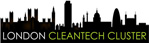 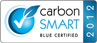 Cleantech Group – Public Record Clients
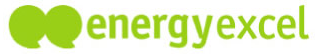 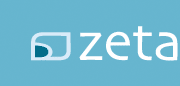 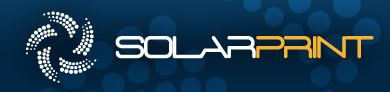 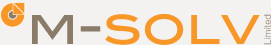 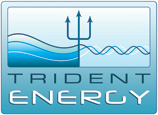 INDEPENDENT THINKING • COLLECTIVE EXCELLENCE